Dockerized Shibboleth, the Holy Grail?
Carol Brothers
Senior DevOps Engineer
 
Email: carol.brothers@ucop.edu
Phone: (510) 587-6224
University of California, Office of the President
300 Lakeside Drive, 12th floor, 12216
Oakland, CA 94612
[Speaker Notes: Introduce yourself - tsr 80]
The Mission
Move a production web application to the cloud (AWS in particular)
Employee best practice design and operations
CD/CI
Infrastructure as code
Cloud services whenever possible
Poster child app for future move of entire portfolio to AWS
TOPIC   Dockerized Shibboleth, the Holy Grail?
[Speaker Notes: Tell your story about infrastructure as code before sliding]
The Application
Infrastructure:
Apache
mod_jk: tomcat connector
mod_shib: Shibboleth Service Provider plugin
Tomcat
Code:
Java
Spring MVC, Spring Security, Hibernate
Execution environment:
Linux VM
Hosted at SDSC
TOPIC   Dockerized Shibboleth, the Holy Grail?
[Speaker Notes: Tell your story about infrastructure as code before sliding]
The Design
Dockerize apache and tomcat
Code pipeline
Define as a CloudFormation template
TOPIC   Dockerized Shibboleth, the Holy Grail?
[Speaker Notes: Tell your story about infrastructure as code before sliding]
The Problem
Getting mod_shib working an configured properly inside a docker container
TOPIC   Dockerized Shibboleth, the Holy Grail?
[Speaker Notes: Tell your story about infrastructure as code before sliding]
What is Docker?
Packaging technology that allows OS, libraries, and application code to be layered together
Container executes on any Docker engine
Alleviates problems with environmental differences between systems, say, dev and prod
Infrastructure includes repository to store containers, making them reusable
All major open source projects have reference containers that you can start with, e.g. tomcat, nodejs, nginx, etc.
TOPIC   Dockerized Shibboleth, the Holy Grail?
[Speaker Notes: Tell your story about infrastructure as code before sliding]
What is Docker?
Containers defined by a Dockerfile, which lists the starting container and all the layers you wish in include in your container
You define networking, parameters, and startup scripts here as well
TOPIC   Dockerized Shibboleth, the Holy Grail?
[Speaker Notes: Tell your story about infrastructure as code before sliding]
What is Docker?
Engine allows inter-container and container-outside networking
This enables containers to be treated as building blocks
Example: One container runs CDN app on Ruby on Rails, another Lucene as indexing against content
TOPIC   Dockerized Shibboleth, the Holy Grail?
[Speaker Notes: Tell your story about infrastructure as code before sliding]
What is Docker?
FROM debian:stretch-slim
LABEL maintainer="NGINX Docker Maintainers <docker-maint@nginx.com>"
ENV NGINX_VERSION   1.17.1
ENV NJS_VERSION     0.3.3
ENV PKG_RELEASE     1~stretch

# forward request and error logs to docker log collector
RUN ln -sf /dev/stdout /var/log/nginx/access.log \
    && ln -sf /dev/stderr /var/log/nginx/error.log
EXPOSE 80
STOPSIGNAL SIGTERM
CMD ["nginx", "-g", "daemon off;"]
TOPIC   Dockerized Shibboleth, the Holy Grail?
[Speaker Notes: Tell your story about infrastructure as code before sliding]
AWS Docker Services
Elastic Container Repository (ECR)
Elastic Container Service (ECS)
Entails running a full EC2 instance
 Fargate
ECS as a service
No visible EC2 instances
Lower cost
Application more opaque
TOPIC   Dockerized Shibboleth, the Holy Grail?
[Speaker Notes: Tell your story about infrastructure as code before sliding]
What is Shibboleth?
is any custom or tradition, a phrasing that distinguishes one group of people from another. Shibboleths have been used throughout history in many societies as passwords, simple ways of self-identification, signaling loyalty and affinity, maintaining traditional segregation, or protecting from real or perceived threats.

The modern use derives from an account in the Hebrew Bible, in which pronunciation of this word was used to distinguish Ephraimites, whose dialect used a differently sounding first consonant.
TOPIC   Dockerized Shibboleth, the Holy Grail?
[Speaker Notes: ee fray ihm ait]
Shibboleth Single Sign-on and Federating Software
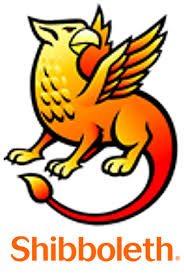 Shibboleth is an open-source project that provides Single Sign-On capabilities and allows sites to make informed authorization decisions for individual access of protected online resources in a privacy-preserving manner.
InCommon operates the identity management federation for U.S. research and education. Through InCommon, Identity Providers can give their users single sign-on convenience and privacy protection, while online Service Providers control access to their protected resources.
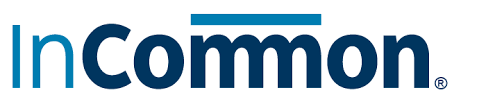 Dockerized Shibboleth, the Holy Grail?
[Speaker Notes: define Shibboleth 2000 to facilitate sharing of resource with incompatible authentication]
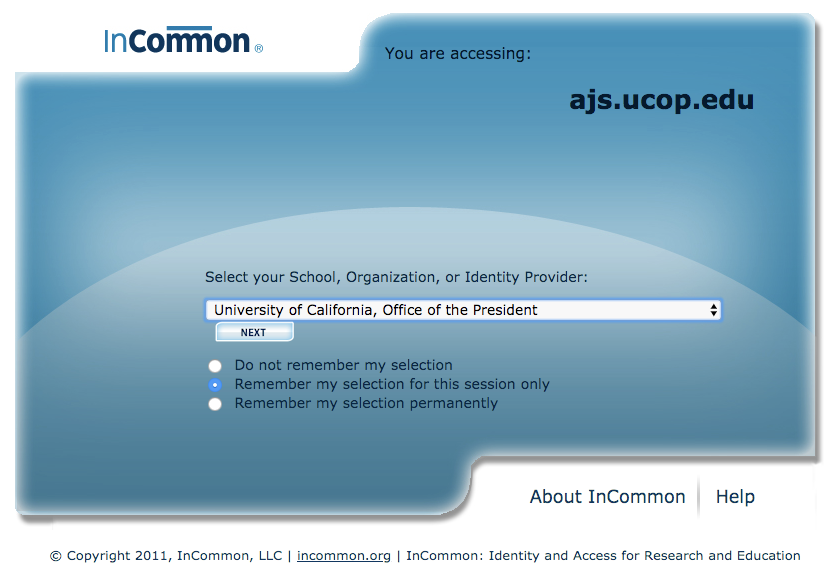 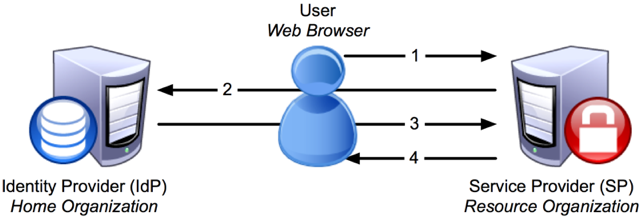 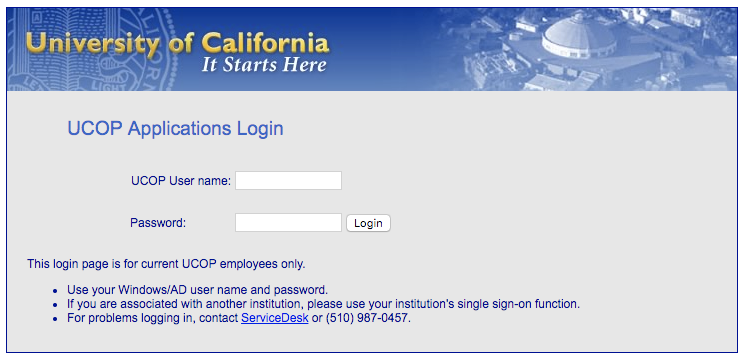 Dockerized Shibboleth, the Holy Grail?
[Speaker Notes: define]
AWS CODEPIPELINE
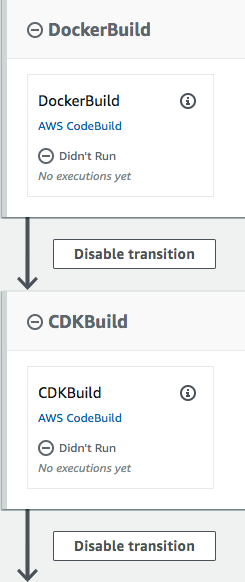 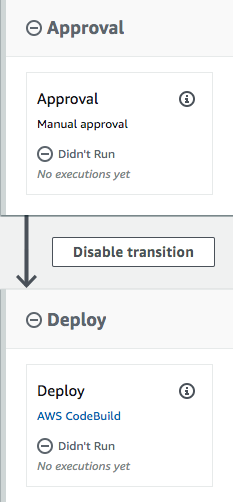 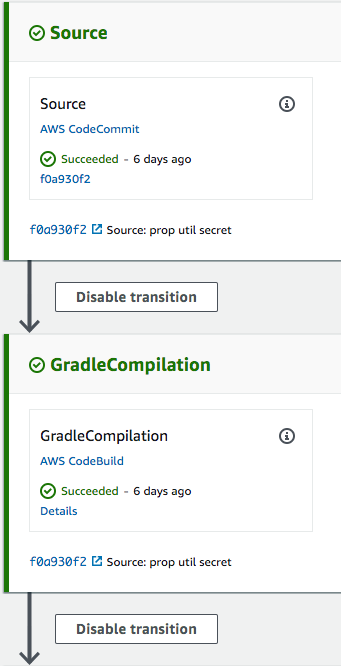 [Speaker Notes: describe stages]
AWS Services
DOCKER
ECR
ECS
FarGate
Auto Scale
Infrastructure
Route53
Elastic Load Balancers
RDS
Secrets Manager
Lambda
Network
CloudWatch
S3 
Certificate Manager
SES
Security
IAM
Config
CloudTrail
GuardDuty
Billing and Cost
CI/CD
CloudFormation
CodeCommit
CodePipeline
CodeBuild
Cloud9
TOPIC   Dockerized Shibboleth, the Holy Grail?
[Speaker Notes: ee fray ihm ait]
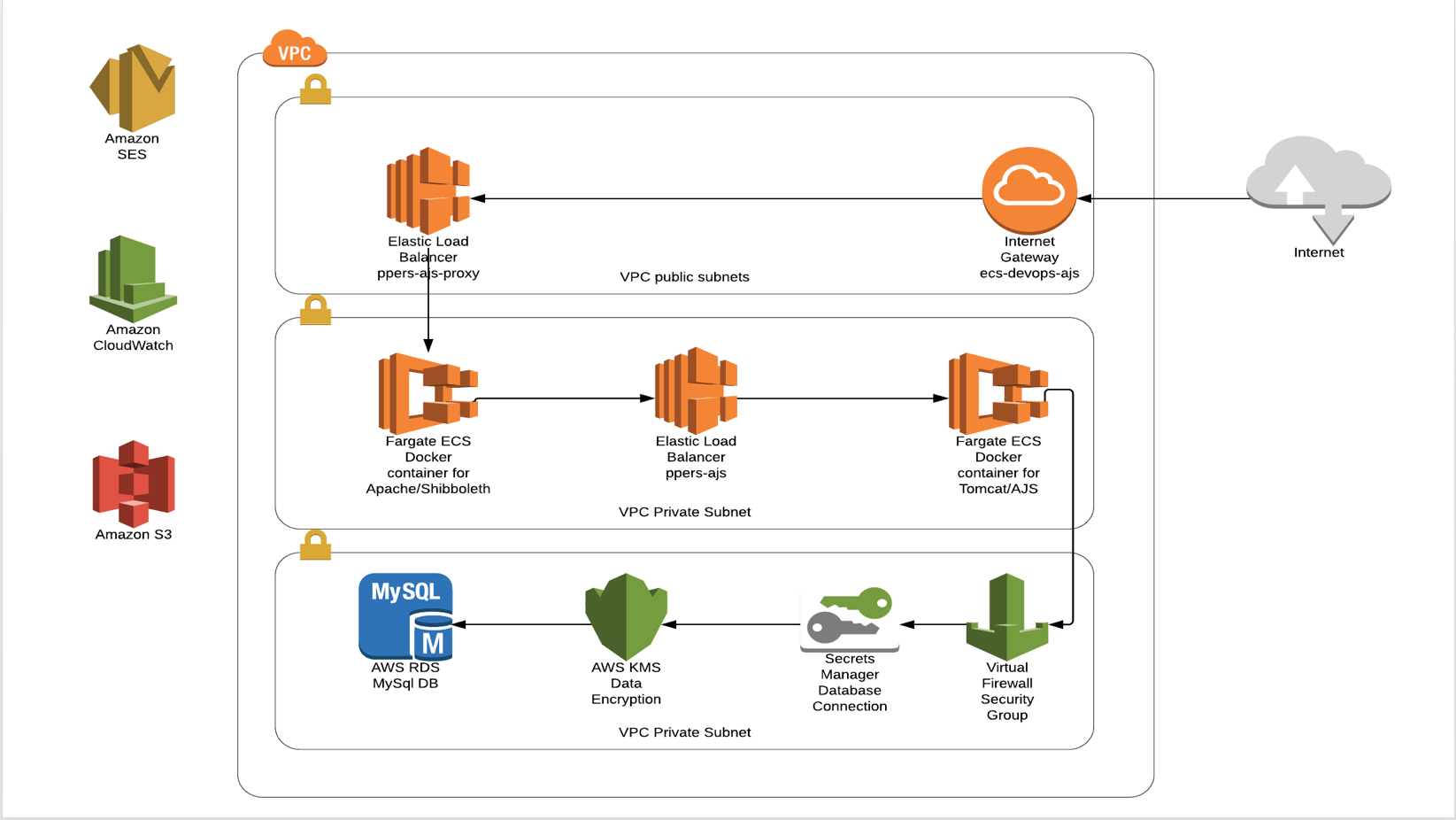 Dockerized Shibboleth, the Holy Grail?
[Speaker Notes: define]
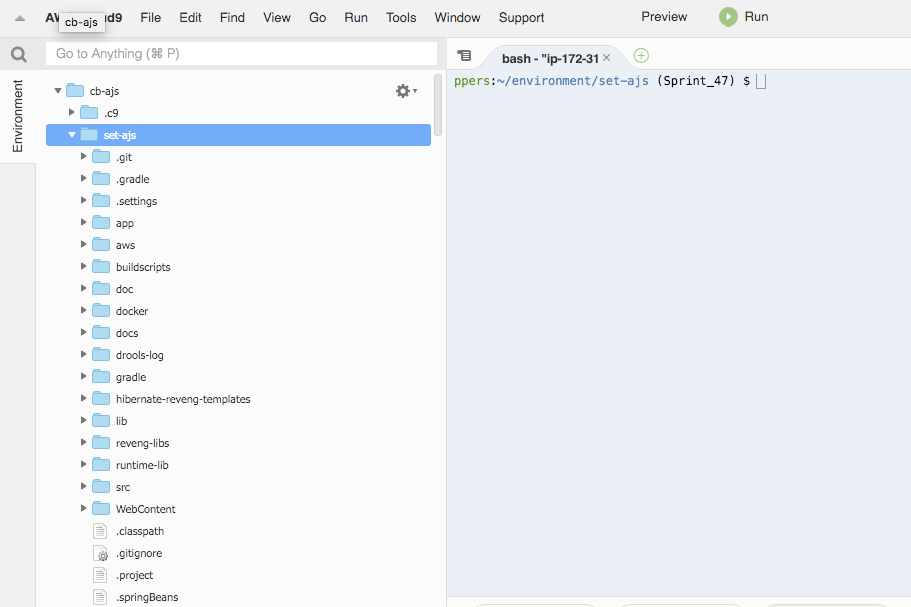 TOPIC   Dockerized Shibboleth, the Holy Grail?
[Speaker Notes: Tell your story about infrastructure as code before sliding]
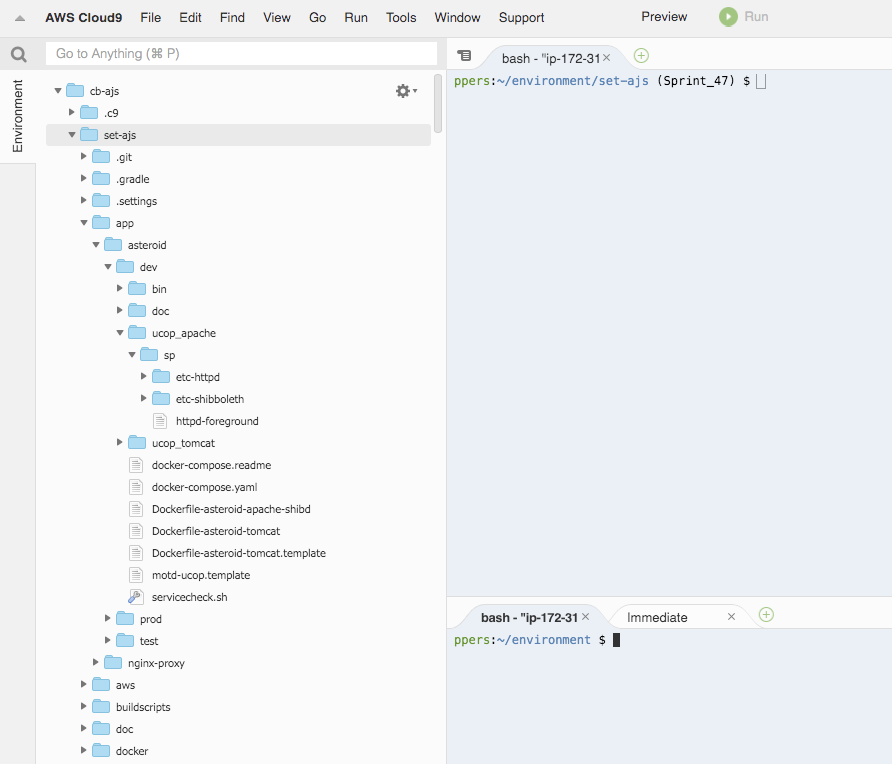 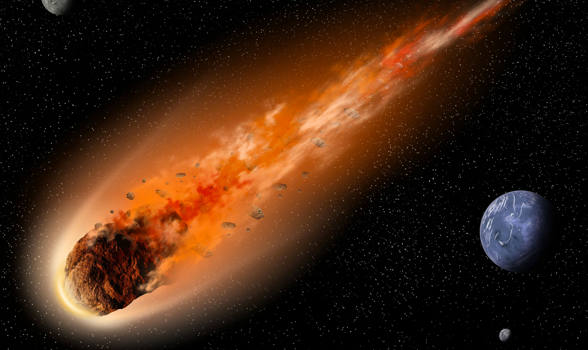 Dockerized Shibboleth, the Holy Grail?
[Speaker Notes: define]
SP is Service Provider is our app shib configuration
IdP is campus identity provider 
InCommon is the metadata broker/coordinator

For different env/app, rename all ajsdev to ajsqa (dns entries) in:
sp/etc-httpd/conf.d/sp.conf
sp/etc-shibboleth/shibboleth2.xml
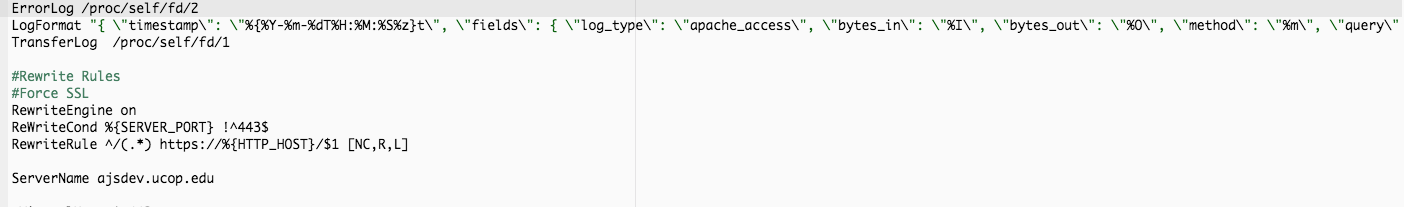 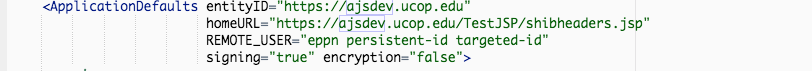 TOPIC   Dockerized Shibboleth, the Holy Grail?
[Speaker Notes: Tell your story about infrastructure as code before sliding]
Change main pages in sp/etc-httpd/var-www-html





Attributes in attributes.xml - request from your campus IdP to release specified attributes you need.  For example, Shib-emailAddr, Shib-eppn, Shib-displayName that you will check for and use in your application.

Create Shibboleth ssl certificate by doing:
sudo /etc/shibboleth/keygen.sh -f -h ajs.ucop.edu -e https://ajs.ucop.edu/shibboleth -o /etc/shibboleth -u shibd -g shibd
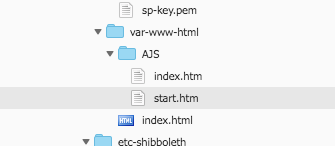 TOPIC   Dockerized Shibboleth, the Holy Grail?
Modify your application to check the https header for the attributes you need.







Shibboleth RequestHeaderAuthenticationFilter
Handles for Shibboleth request headers to create Authorization ids.
ShibbolethLoginHandler
		Interface for pre-login handling. These events occur after the Id is found, and before 
 		UserManager attempts a login of the user.
LoginHandler
Handles creation and updating of user account details when authenticating a user.
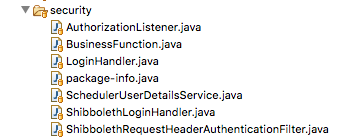 TOPIC   Dockerized Shibboleth, the Holy Grail?
[Speaker Notes: Tell your story about infrastructure as code before sliding]
Dockerfile-asteroid-apache-shibd:

FROM centos:centos7
MAINTAINER Carol Brothers
RUN yum -y update \
&& yum -y install wget \
&& wget http://download.opensuse.org/repositories/security://shibboleth/CentOS_7/security:shibboleth.repo -P /etc/yum.repos.d \
&& yum -y install httpd mod_ssl shibboleth \
&& yum -y clean all
COPY ucop_apache/sp/etc-shibboleth /etc/shibboleth/
COPY ucop_apache/sp/etc-httpd/ /etc/httpd/
COPY ucop_apache/sp/etc-httpd/var-www-html/ /var/www/html/
COPY ucop_apache/sp/httpd-foreground /usr/local/bin/
RUN chown shibd.shibd /etc/shibboleth/sp-cert.pem
RUN chown shibd.shibd /etc/shibboleth/sp-key.pem
RUN chown shibd.shibd /etc/shibboleth
RUN chmod 600 /etc/shibboleth/sp-key.pem
RUN chmod 644 /etc/shibboleth/sp-cert.pem
RUN test -d /var/run/lock || mkdir -p /var/run/lock \
&& test -d /var/lock/subsys/ || mkdir -p /var/lock/subsys/ \
&& chmod +x /etc/shibboleth/shibd-redhat \
&& echo $'export LD_LIBRARY_PATH=/opt/shibboleth/lib64:$LD_LIBRARY_PATH\n'\
> /etc/sysconfig/shibd \
&& chmod +x /etc/sysconfig/shibd /etc/shibboleth/shibd-redhat /usr/local/bin/httpd-foreground 
RUN echo "SELINUX=disabled" > /etc/selinux/config
EXPOSE 443
CMD ["httpd-foreground"]
TOPIC   Dockerized Shibboleth, the Holy Grail?
[Speaker Notes: Tell your story about infrastructure as code before sliding]
httpd-foreground

#!/bin/bash

# Apache and Shibd gets grumpy about PID files pre-existing from previous runs
rm -f /etc/httpd/run/httpd.pid /var/lock/subsys/shibd

# Start Shibd
/etc/shibboleth/shibd-redhat start

# Start httpd
exec httpd -DFOREGROUND
TOPIC   Dockerized Shibboleth, the Holy Grail?
[Speaker Notes: Tell your story about infrastructure as code before sliding]
QUESTIONS?
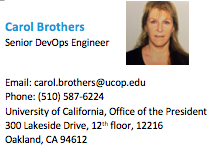 TOPIC   Dockerized Shibboleth, the Holy Grail?
[Speaker Notes: Questions?]
Dockerized Shibboleth, the Holy Grail?
[Speaker Notes: define]
TOPIC   Dockerized Shibboleth, the Holy Grail?
[Speaker Notes: Tell your story about infrastructure as code before sliding]